PERCEPTION
Questions for Discussion
Define perception in your own words.
Do we all perceive things the same?
Is our own way of perceiving life something that occurs naturally or something we learn?
Are your perceptions usually correct?
Would the world be a better or a worse place if we all perceived life the same way?
PERCEPTION (noun):
“…the act or faculty of apprehending by
means of the senses, or of the mind;
cognition; understanding.”

Thank you Mr. Webster!
Unless we all share the same brain and
genetic make-up, each individual’s
perception and personal experience will differ
from the next person’s, much like when we look at an optical illusion.
OPTICAL ILLUSIONS
What do you see in the following image?
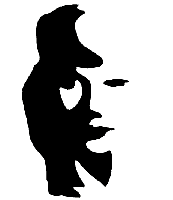 A woman’s face? Or a saxophone player?
OPTICAL ILLUSIONS
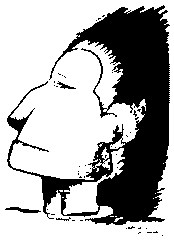 A noble Indian chief? 

Or an Eskimo with his back turned to you?
OPTICAL ILLUSIONS
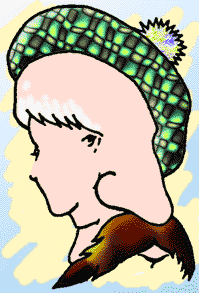 This picture could be one of three things:
A young woman’s profile
 An old lady with a huge shnoz
 A scary Irish guy with a stache
OPTICAL ILLUSIONS
Most of you probably see a man’s face in this image…
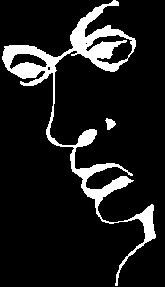 But how many of you see a “liar”?
OPTICAL ILLUSIONS
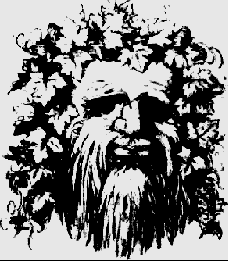 A raggedy old man.
But do you see the other image???
OPTICAL ILLUSIONS
Just how many legs 
does this elephant have?
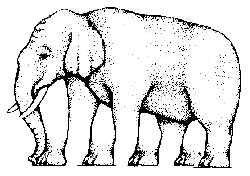 OPTICAL ILLUSIONS
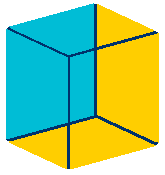 Which side of the cube is blue?
OPTICAL ILLUSIONS
A ginormous
bird with
food in its
mouth.



That is, until
you flip it
upside down..
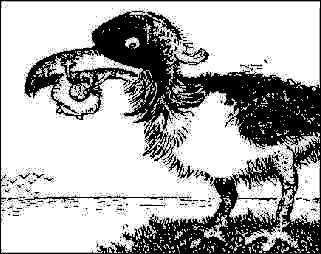 Suddenly it’s
no longer a
bird, but some
person in a
boat by an
island looking at a giant fish…
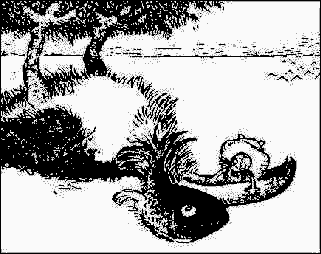 OPTICAL ILLUSIONS
Which line is longer???
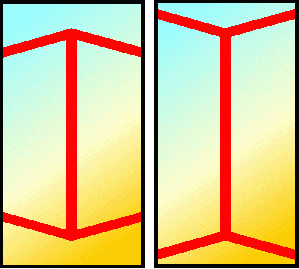 Are you sure???
OPTICAL ILLUSIONS
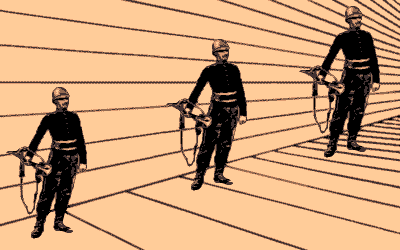 Are these soldiers lined up 
from shortest to tallest?
OPTICAL ILLUSIONS
And now some eye tricks…
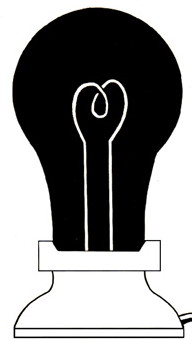 Stare at the center 
of this light bulb 
for 30 seconds.

When I instruct you to, look at a blank wall or the whiteboard.

Did you see it glowing?
OPTICAL ILLUSIONS
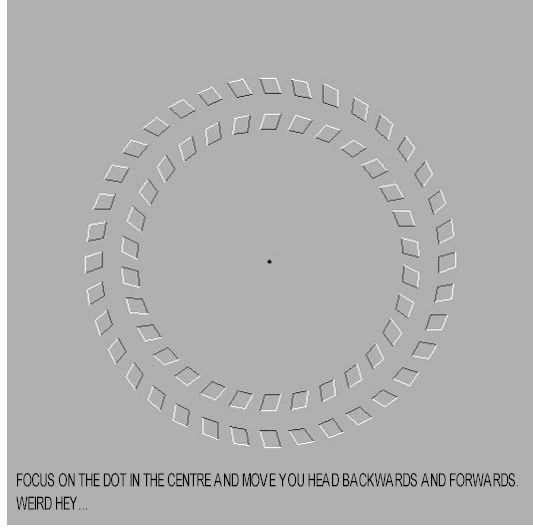 OPTICAL ILLUSIONS
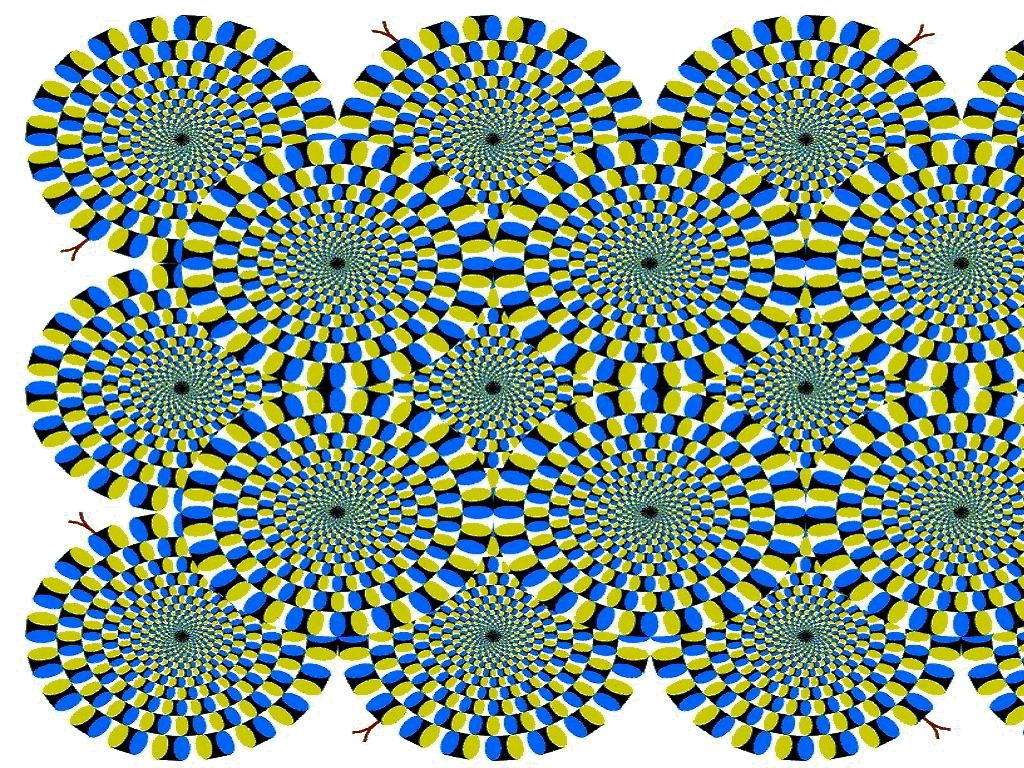 Bringing it home…
Don’t be so quick to perceive what you think you already
know in the same old way you always have.

Allow yourself to experience this class from a new perspective, and be careful to honor and respect your classmates’ perceptions, because they WILL differ! 

And always, ALWAYS, feel free to change your mind as it stretches and grows to make room for competing thoughts.
The Dargavel Den
My hope is that this class will become a place of
discovery for each of you. A place where you will
be challenged to think in ways you’ve never
thought before. 

In order for that to happen, we MUST give each other complete freedom to be WHO WE REALLY ARE…NOT  who people THINK we are.
The Dargavel Den
We each have a side of ourselves that we present to the world…and sometimes we wear different “masks” depending on who we’re with, but there’s usually a LOT more to us than what others see.

We’re a lot more than what others perceive 
us to be…
Line Activity
GROUND RULES
Do not talk during the activity.
Do not “high-five” or share details with classmates in between questions.
Everyone must stand, everyone must participate, and everyone must walk to the line when it is relevant.

Before we begin, quickly glance around the room and make a mental note of the person in this class who you think is LEAST like you. Pay attention to their answers specifically throughout the activity.
Line Activity
Step on the line if:
You pressed the snooze button on your alarm clock this morning. Twice? Three times or more?
You like rap music
You like country music
You have a pet
You have a boyfriend or girlfriend
You spend more than 2 hours a day playing video games
Line Activity
Step on the line if:
You have at least one brother or sister
You were born in another country
You feel safe in your neighborhood
You will be the first in your family to graduate from high school or college
You or someone you know has a learning disability
You have an adult that you trust
Line Activity
Step on the line if:
You have ever done something you knew was wrong just to impress your friends
You live with only your mom or only your dad, or someone other than your parents
You’re worried about your parents/guardians being able to make ends meet every month
The electricity, gas, or water has ever been turned off at your parents’ house
You have ever been judged because of your ethnicity, sexual orientation, or religion
You know where to get drugs (not that you would)
Line Activity
Step on the line if:
You know someone who is in a gang
You know someone who is, or has been, homeless
You know someone who has been either emotionally, physically, or mentally abused
You know someone who has been or is currently in jail or prison. 
Step on the line again if this person is related to you.
You know someone who is HIV positive or has AIDS
You have ever lost someone close to you
Thank you for your honesty and willingness to
participate. Have a seat.
Homework
Using the mask given to you, you must: 

Decorate the mask in a way that depicts who you REALLY are. You may draw/color/paint your mask or glue different pictures/words on it. Be as creative as you can!  
 Your mask must be done neatly. I will not accept sloppy work. Really take time to think about how you want to design your mask. DUE 2 CLASSES FROM NOW!!!!